Sesión Comité Regional de Cambio ClimáticoRegión de Arica y Parinacota
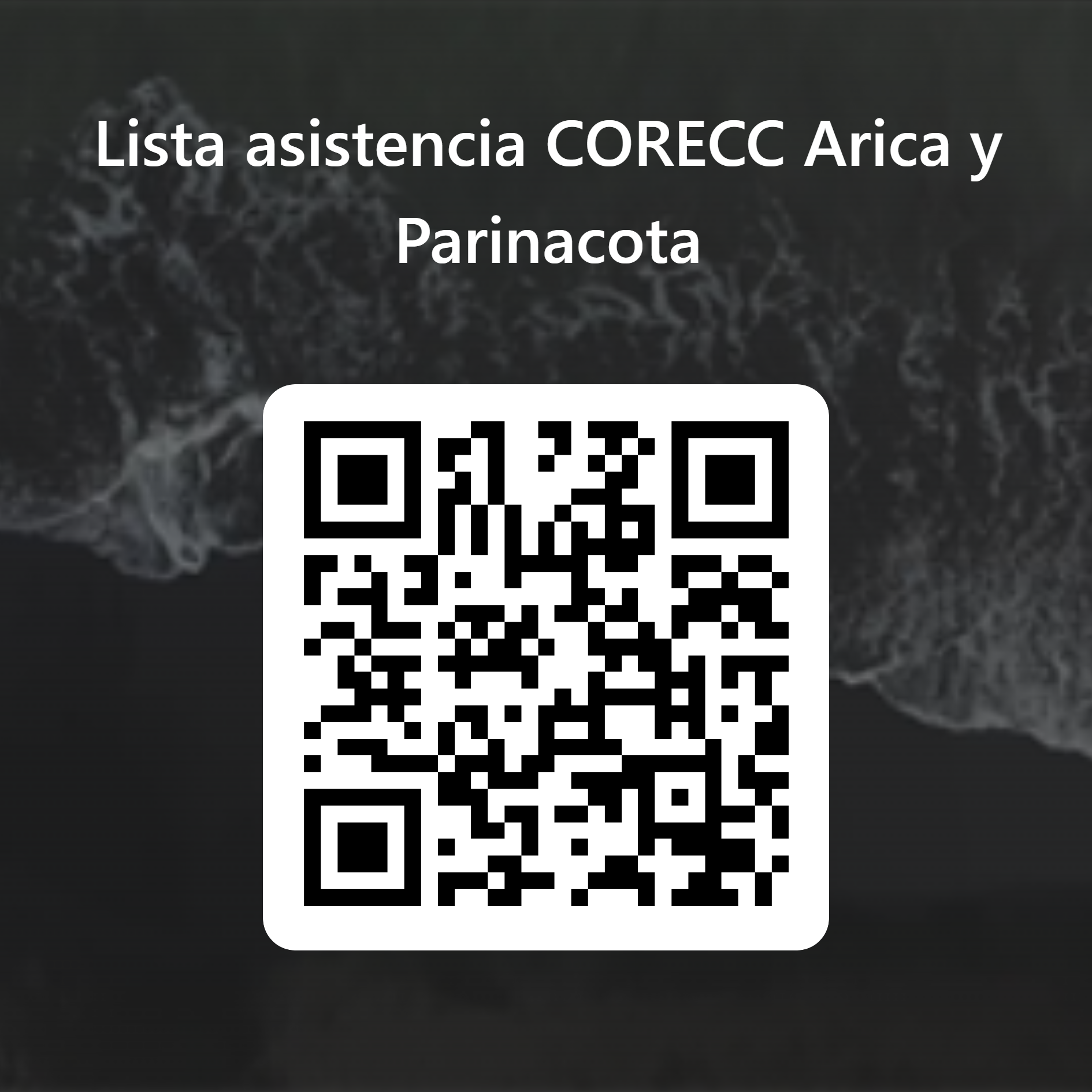 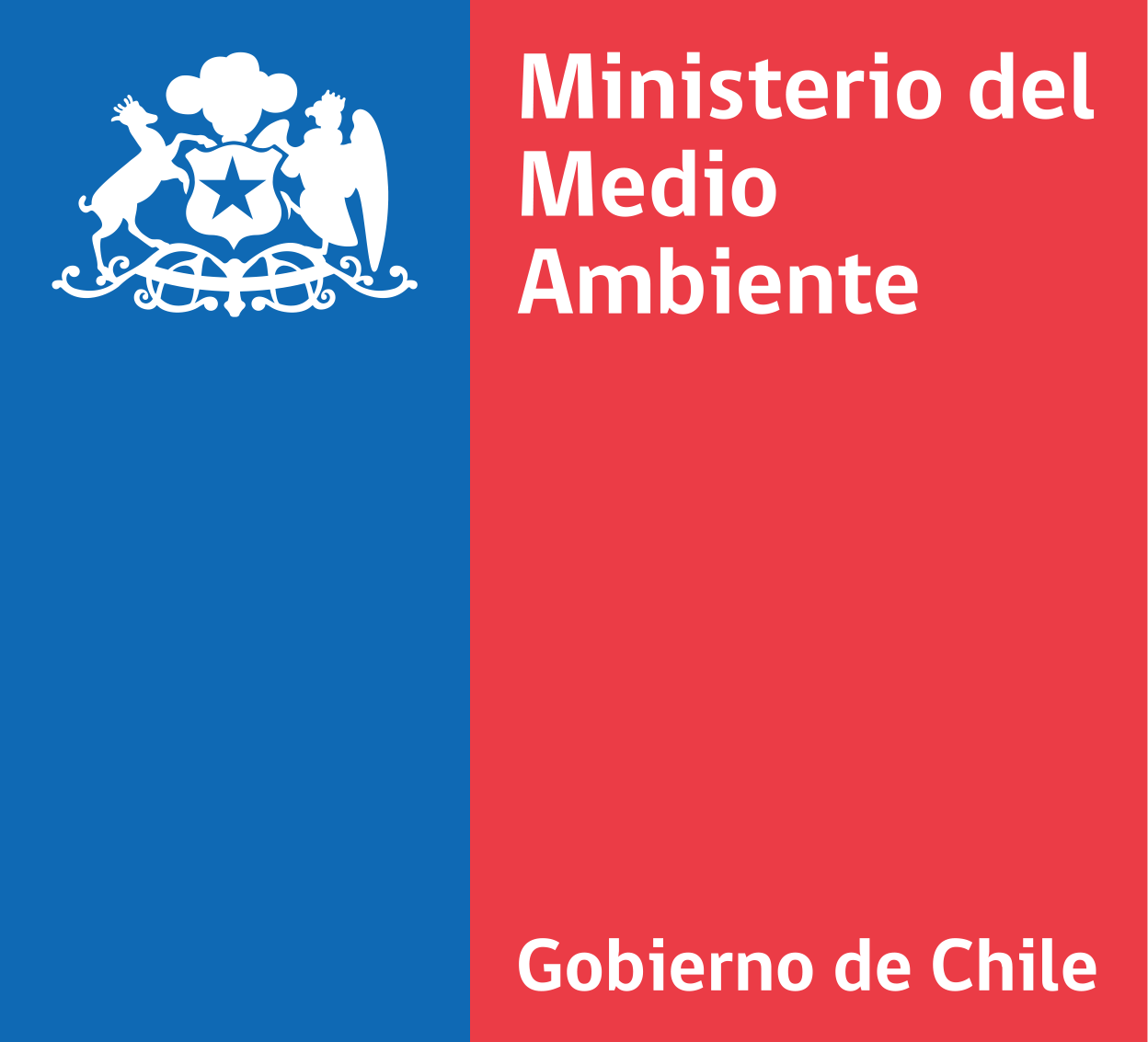 02 de septiembre 2024
Sesión Comité Regional de Cambio ClimáticoRegión de Arica y Parinacota
Presentación del anteproyecto del Plan de Acción Regional de Cambio Climático de Arica y Parinacota

Se Somete a votación la propuesta de anteproyecto del Plan de Acción Regional de Cambio Climático de Arica y Parinacota

Exposición y presentación de los Planes de Acción Comunal de Cambio Climático
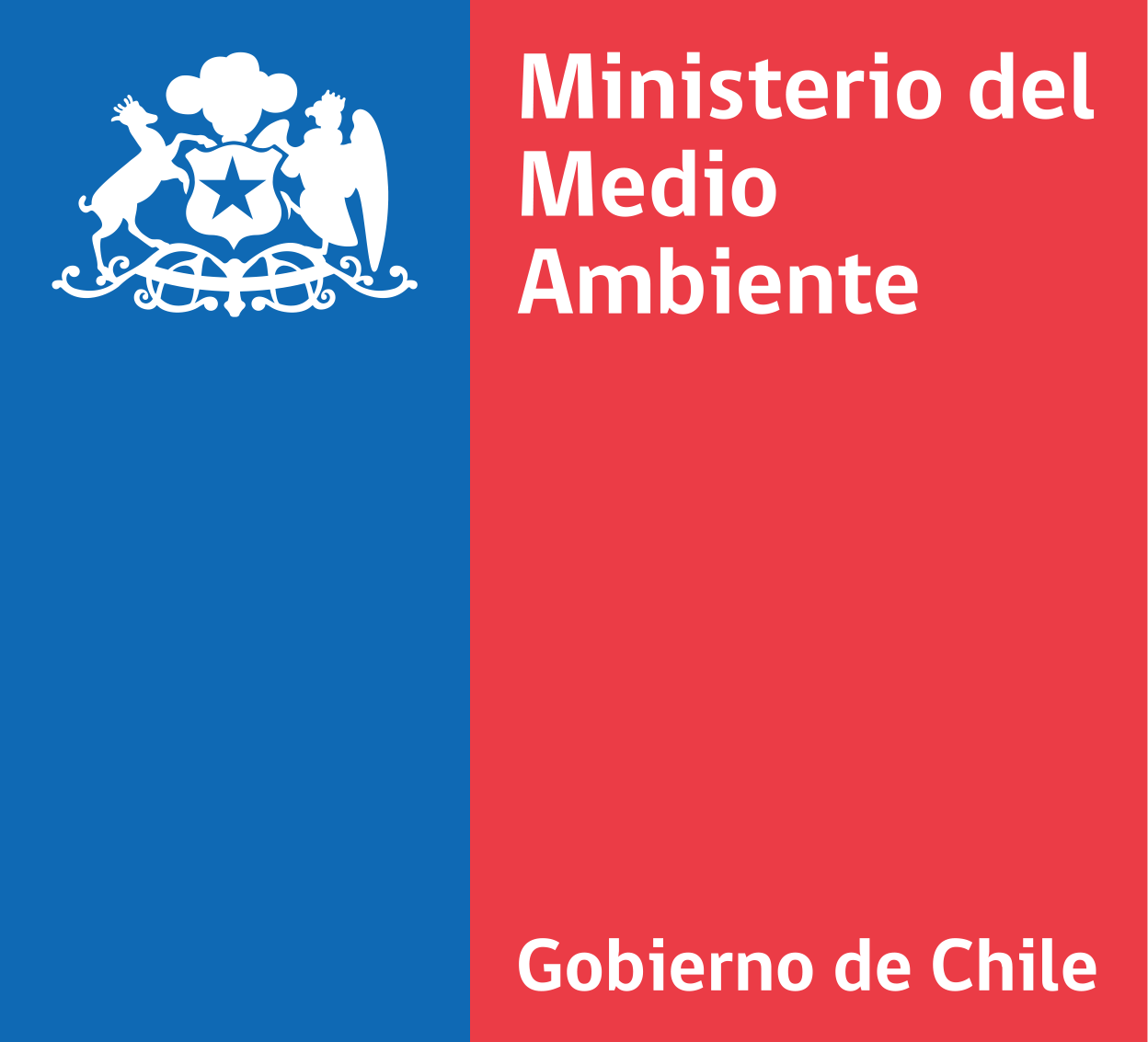 Sesión Comité Regional de Cambio ClimáticoRegión de Arica y Parinacota
José Ignacio Martínez Yáñez
Geógrafo
Encargado Regional de Cambio Climático
Secretaría Regional Ministerial del Medio Ambiente
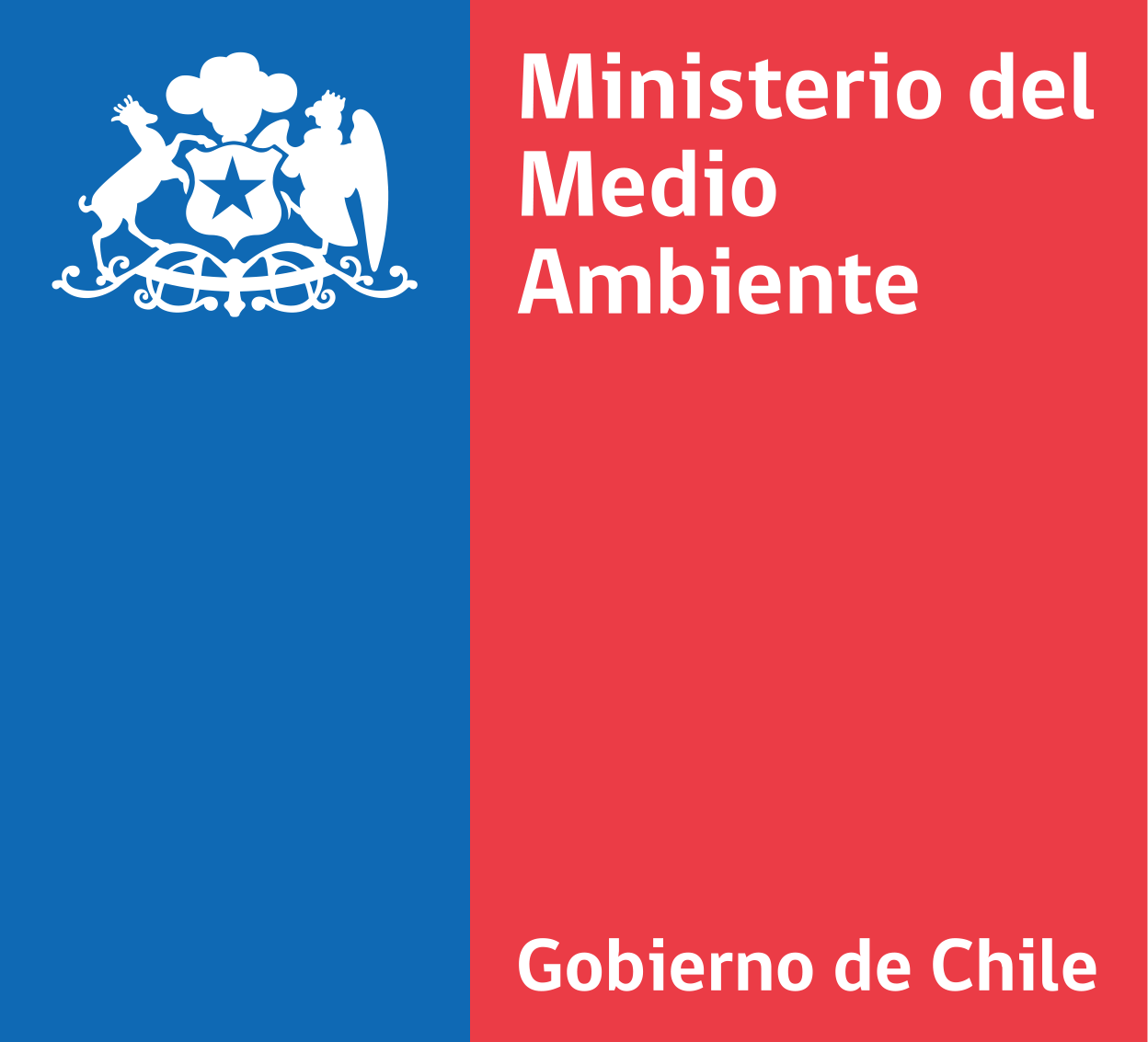 02 de septiembre 2024
Argumentos del Instrumento
Ley 21.455. Ley Marco de Cambio Climático, Junio 2022
Artículo 11.- Planes de Acción Regional de Cambio Climático. La elaboración de los Planes de Acción Regional de Cambio Climático corresponderá a los Comités Regionales para el Cambio Climático, y tendrán por finalidad definir los objetivos e instrumentos de la gestión del cambio climático a nivel regional y comunal, los que deberán ajustarse y ser coherentes con las directrices de la Estrategia Climática de Largo Plazo, los Planes Sectoriales de Mitigación y Adaptación, los planes comunales de mitigación y adaptación, así como los Planes Estratégicos de Recursos Hídricos de Cuencas, cuando existan.
Los Planes de Acción Regional de Cambio Climático serán aprobados por resolución del Delegado Presidencial Regional respectivo, previo acuerdo favorable del Gobierno Regional, en un plazo máximo de cuarenta y cinco días contado desde la comunicación de este último. Un reglamento del Ministerio del Medio Ambiente establecerá el procedimiento para la elaboración, revisión y actualización de los Planes de Acción Regional de Cambio Climático, debiendo considerar, a lo menos, una etapa de participación ciudadana de treinta días hábiles y la opinión del Consejo Consultivo Regional del Ministerio del Medio Ambiente.
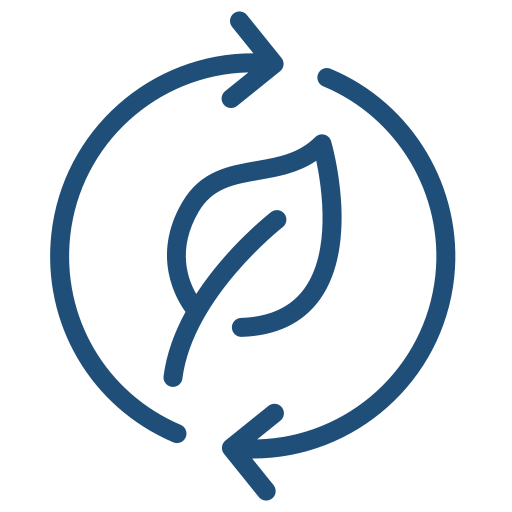 AGENDA
Cronograma
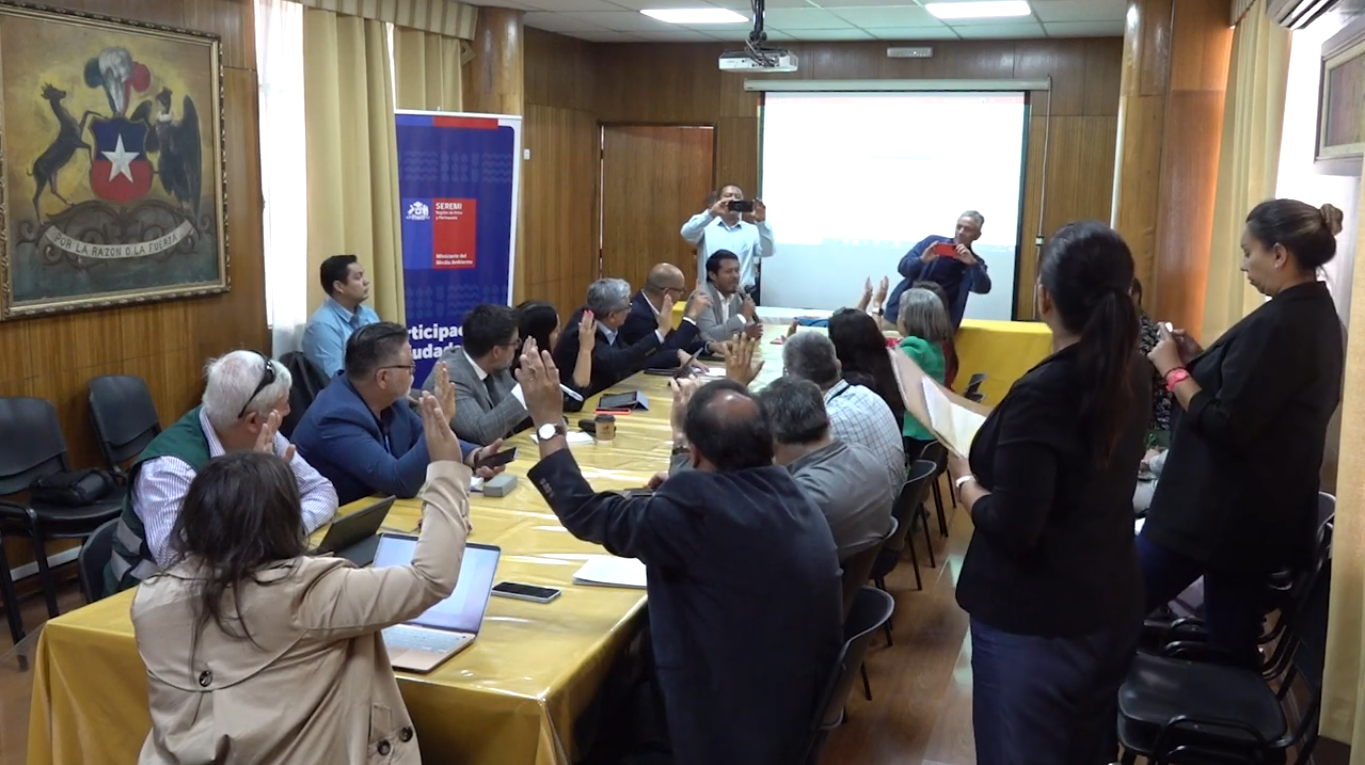 08 DE ABRIL 2024
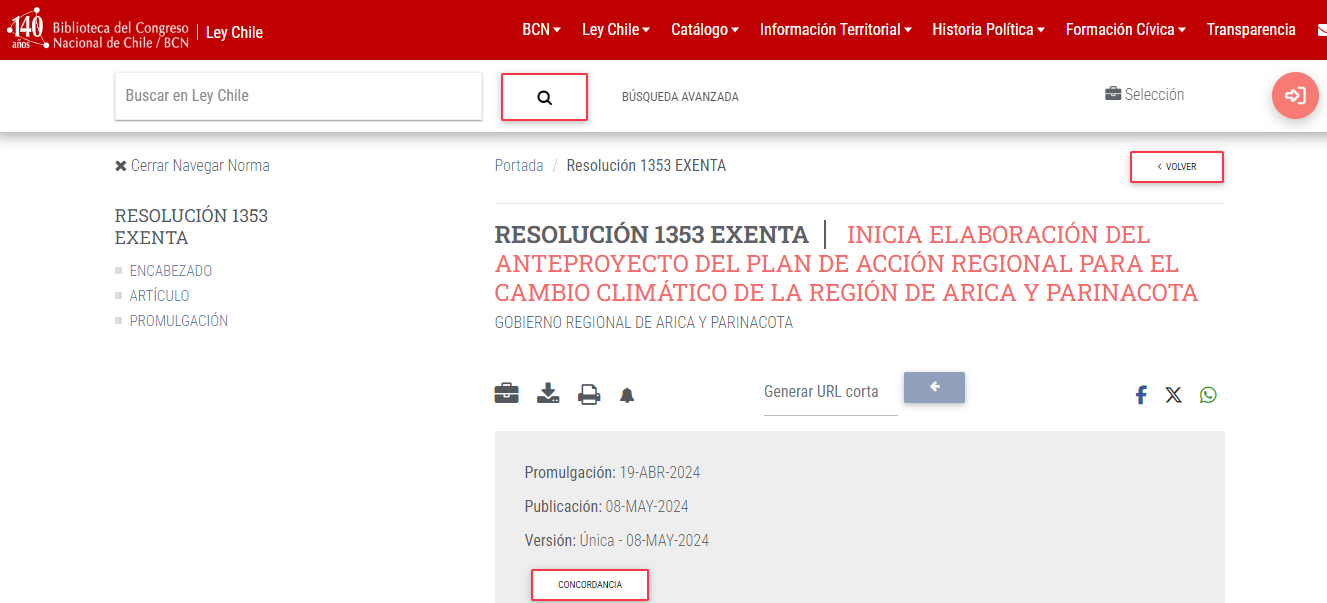 08 DE MAYO 2024
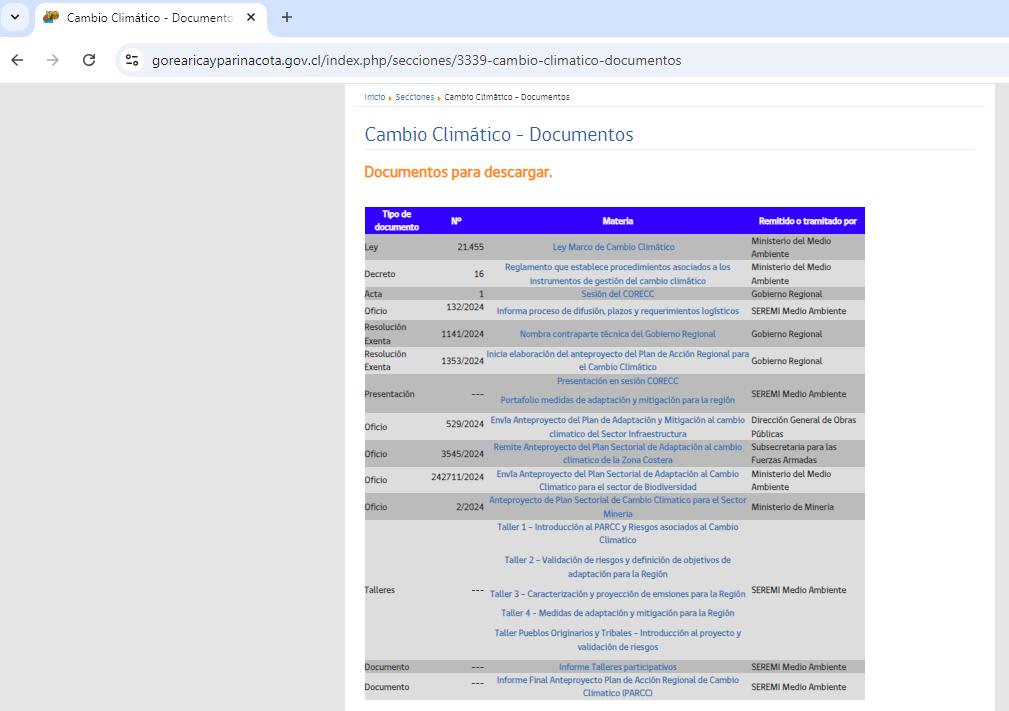 ABRIL 2024
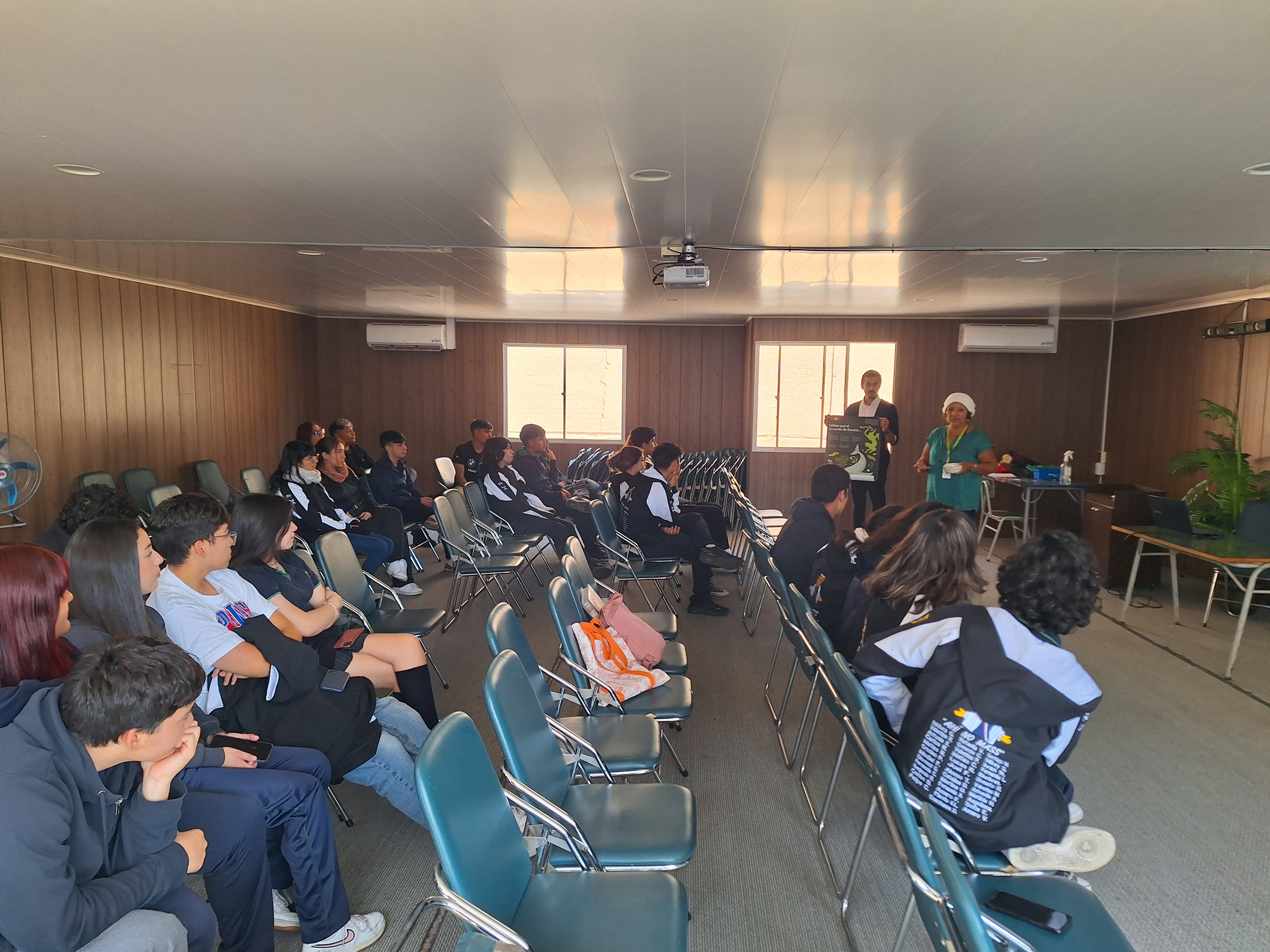 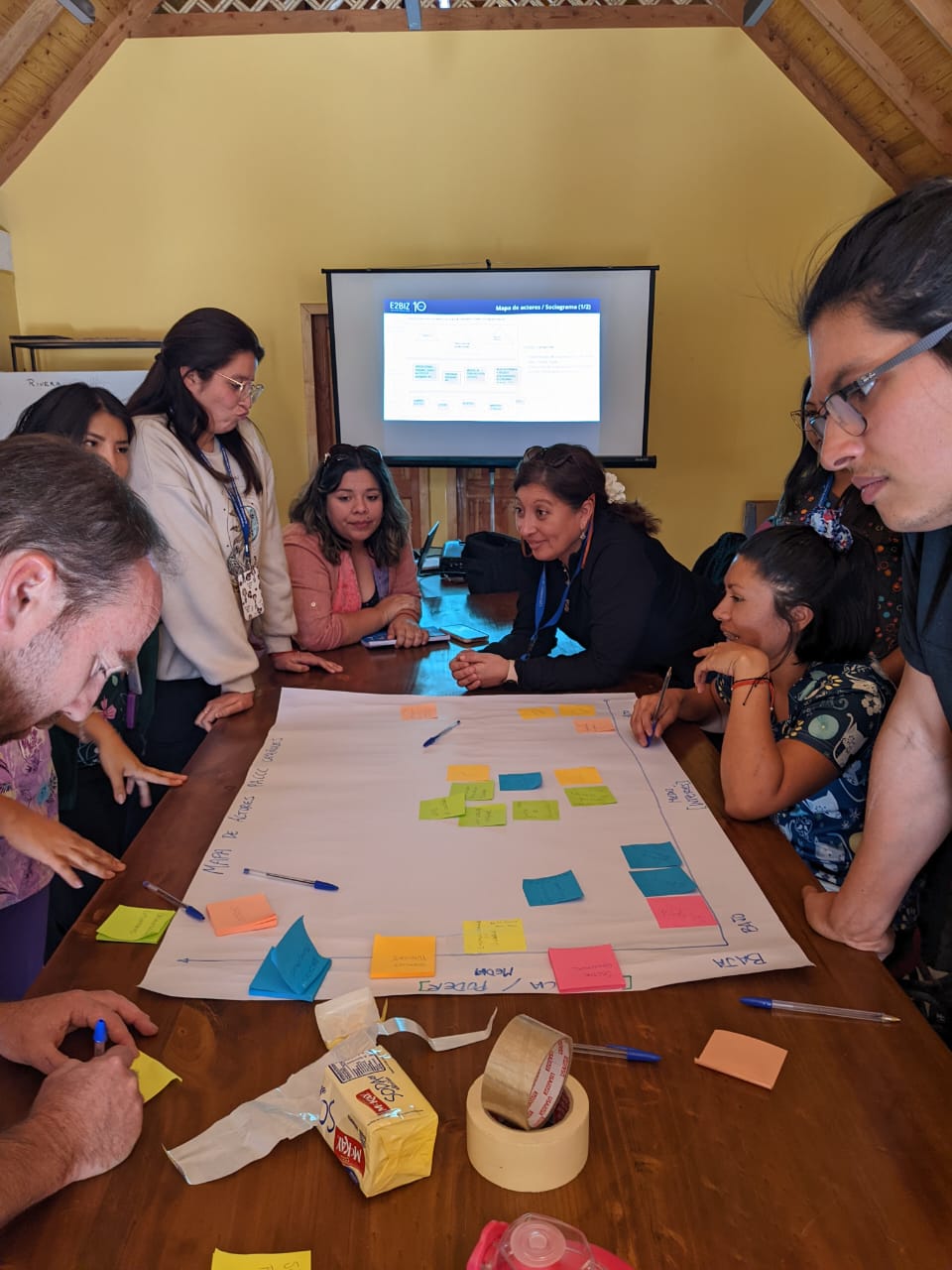 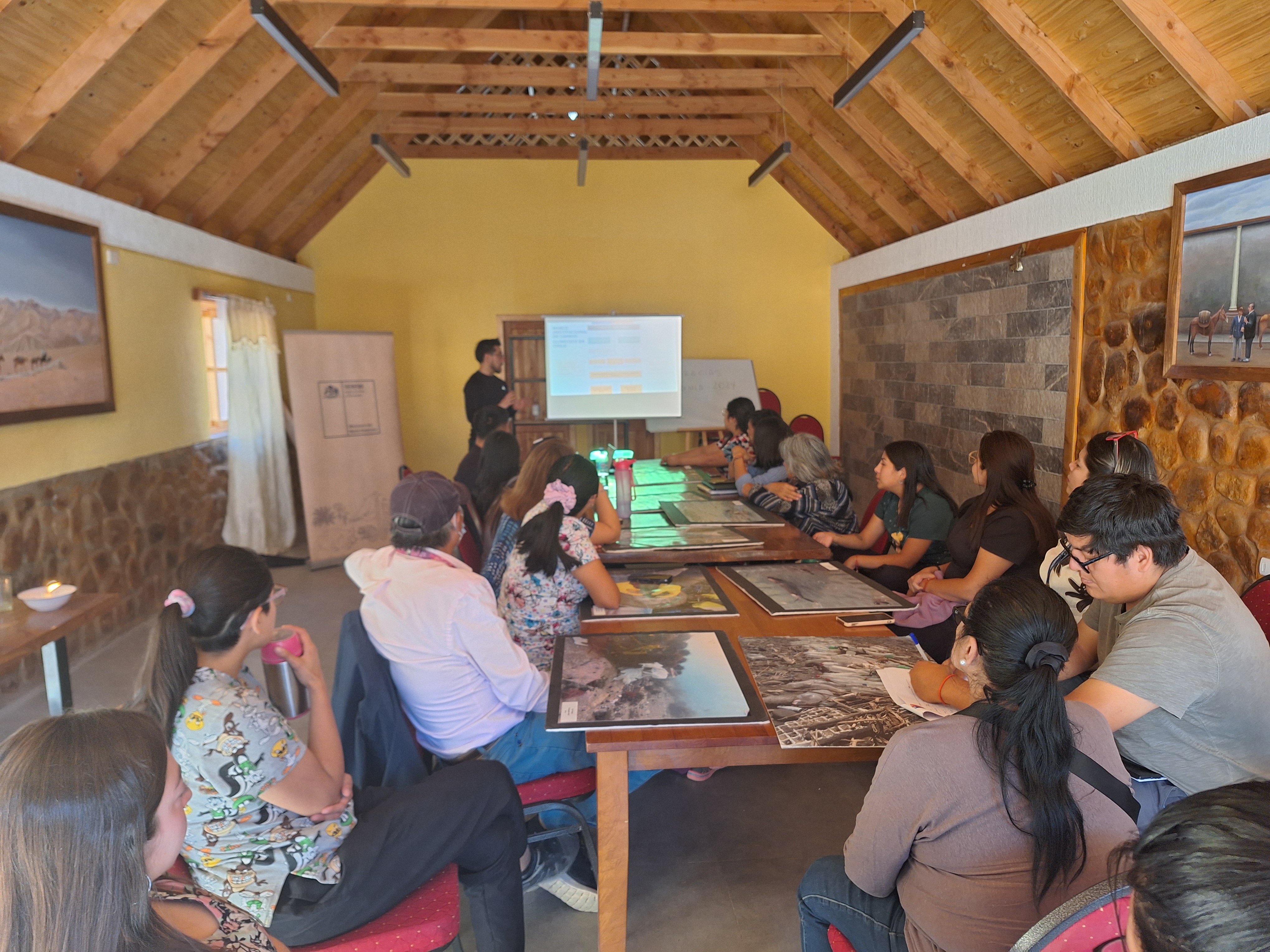 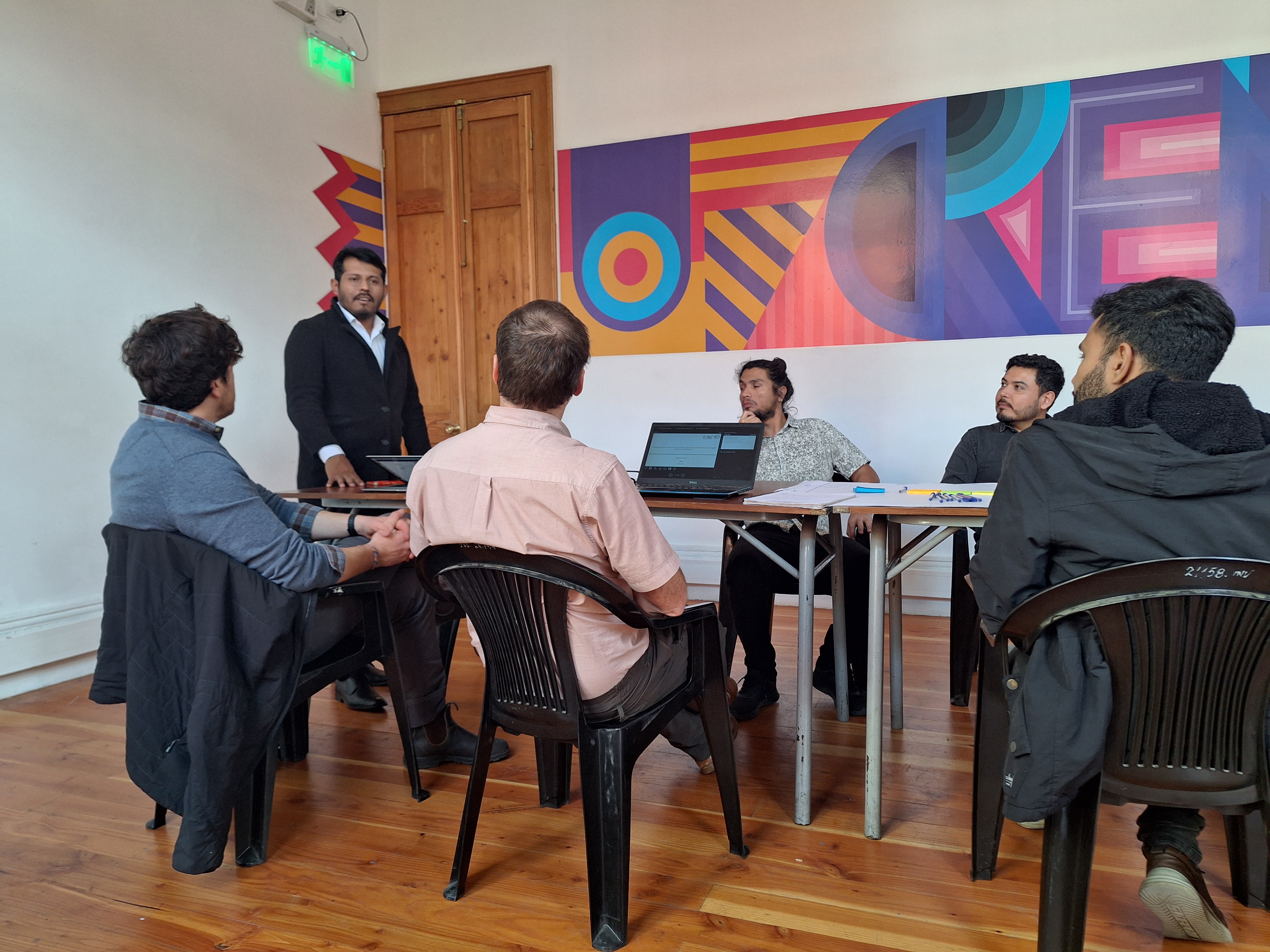 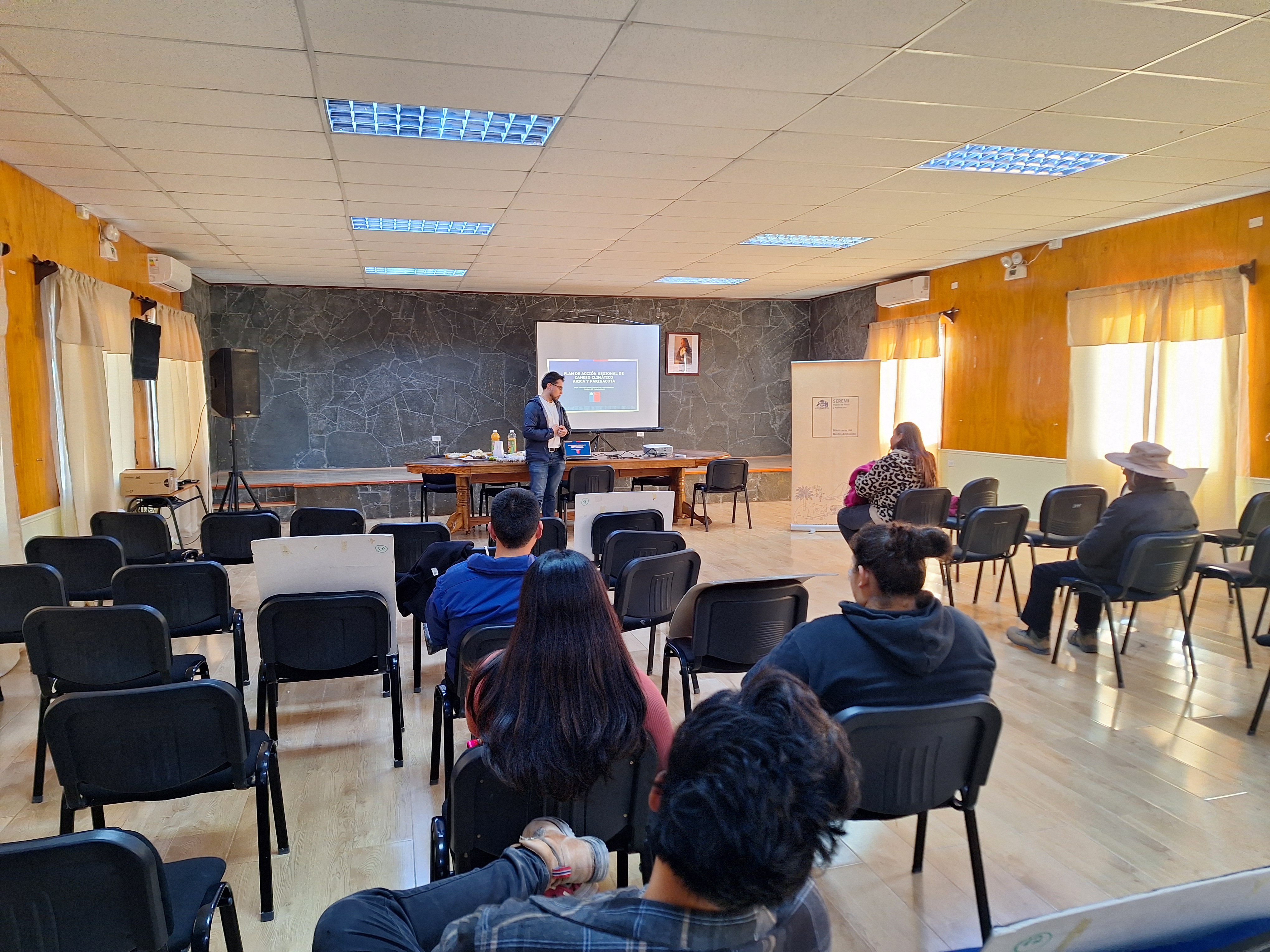 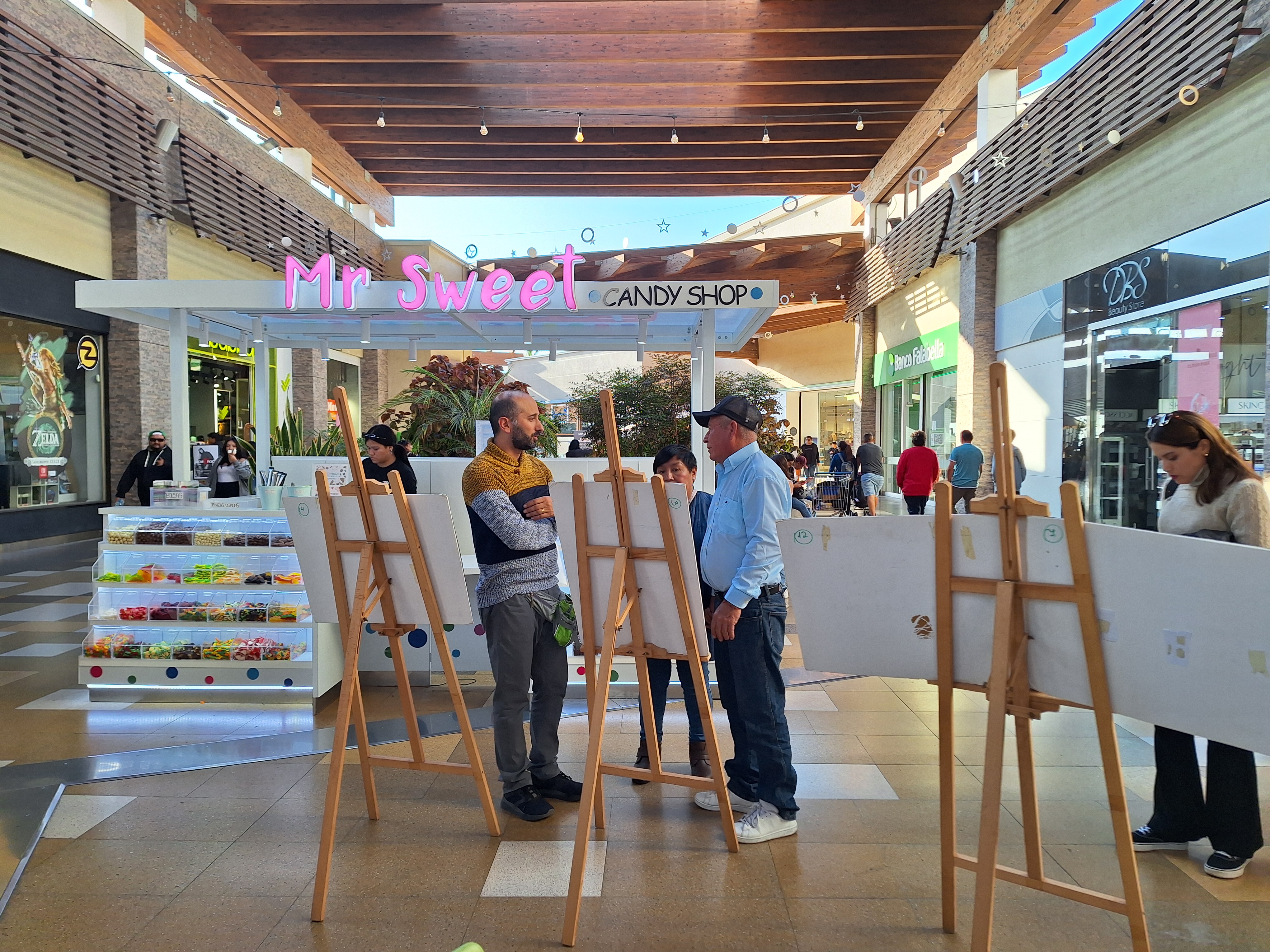 Propuesta Ante proyecto PARCC
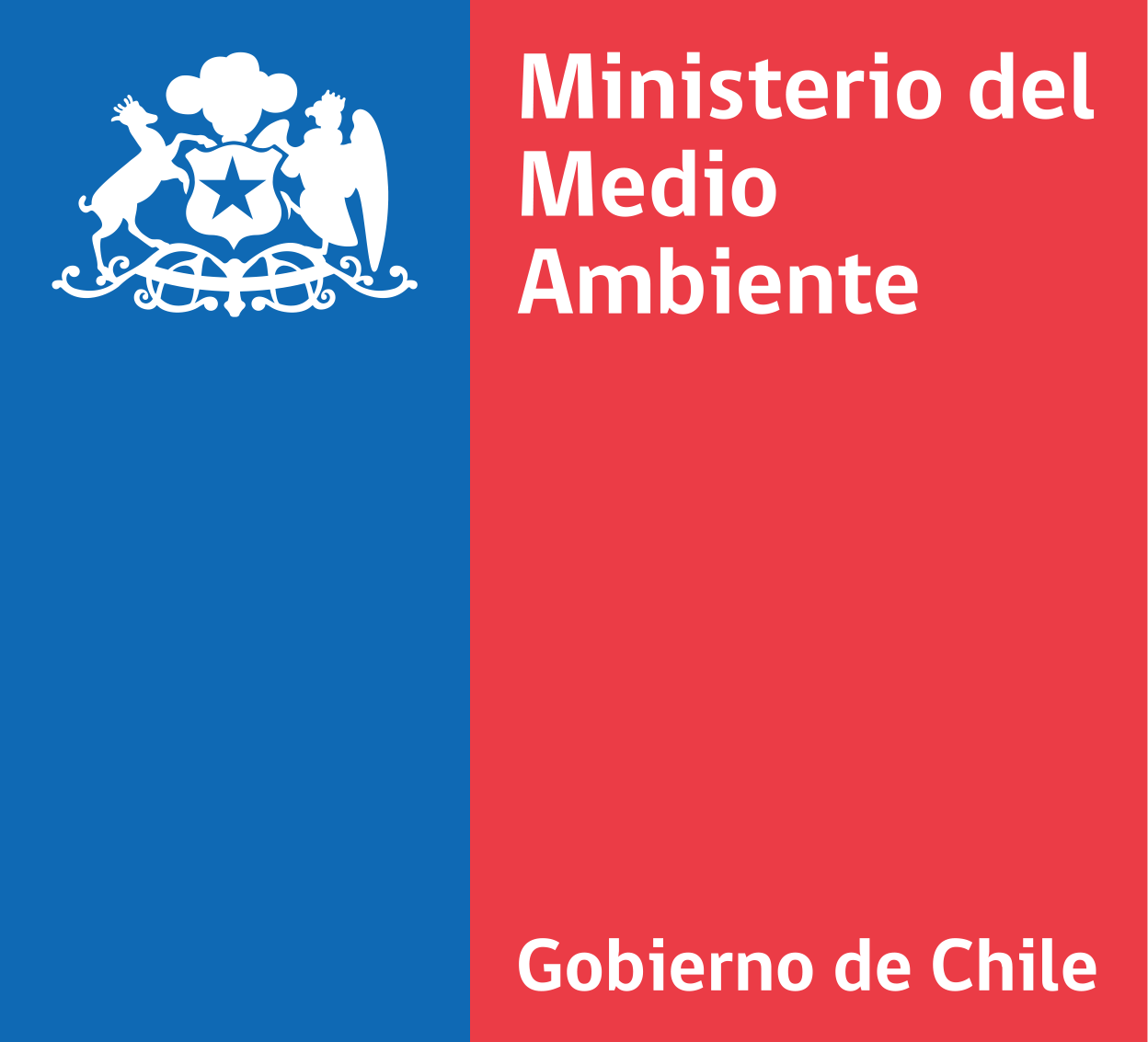 02 de septiembre 2024
Descripción regional
Tendencias Climáticas
Clima y zonas climáticas
Demografía
Geografía
Pueblos originarios
Educación
Socioeconómico
Viviendas
Vulnerabilidad social
Migración
PIB
EMISIONES REGIONALES
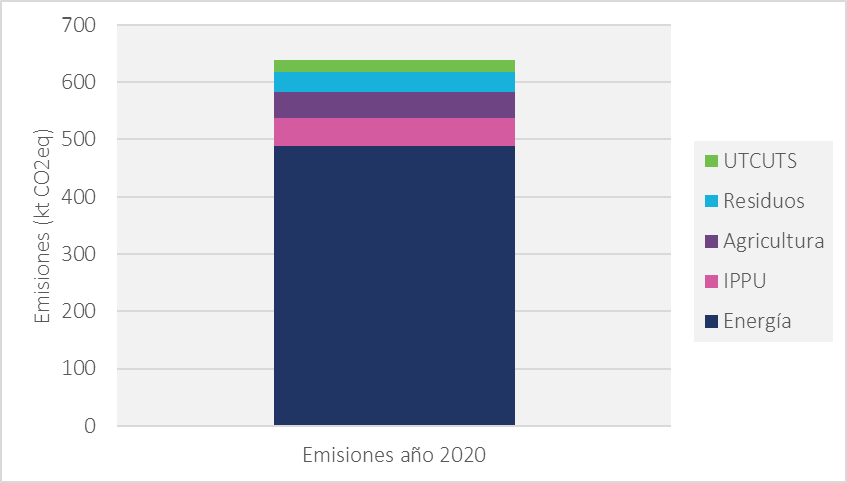 Los objetivos de este portafolio de medidas son los siguientes
 
Objetivo de Adaptación 1 (Ad1): Reducir la exposición y/o sensibilidad de la población, servicios críticos y actividades productivas ante múltiples riesgos climáticos.
Objetivo de Adaptación 1 (Ad2): Fortalecer la conservación de la naturaleza terrestre y marina en la región ante múltiples riesgos climáticos, en base a su valor intrínseco como también en función de la provisión de servicios ecosistémicos.
Objetivo de Mitigación 1 (Mit1): Limitar las emisiones de la región a un presupuesto de 6.6 MtCO2eq entre 2020 y 2030
Objetivo de Mitigación 2 (Mit2). Reducir las emisiones de carbono negro en la región en un 25% 
Objetivo de Mitigación 3 (Mit3). La región aumentará en 1000 hectáreas la superficie de bosque nativo (preferentemente formaciones esclerófilas de queñoa) que se encuentra bajo manejo sustentable, ya sea a través de iniciativas privadas o creación de nuevas áreas protegidas.
Participación y aportes ciudadanos
Portafolio medidas
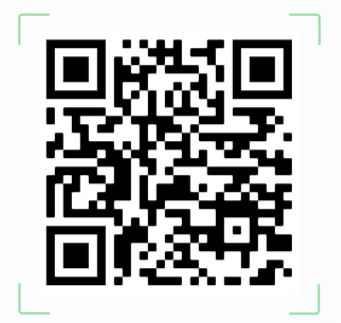 Inicio procedimiento votación propuesta
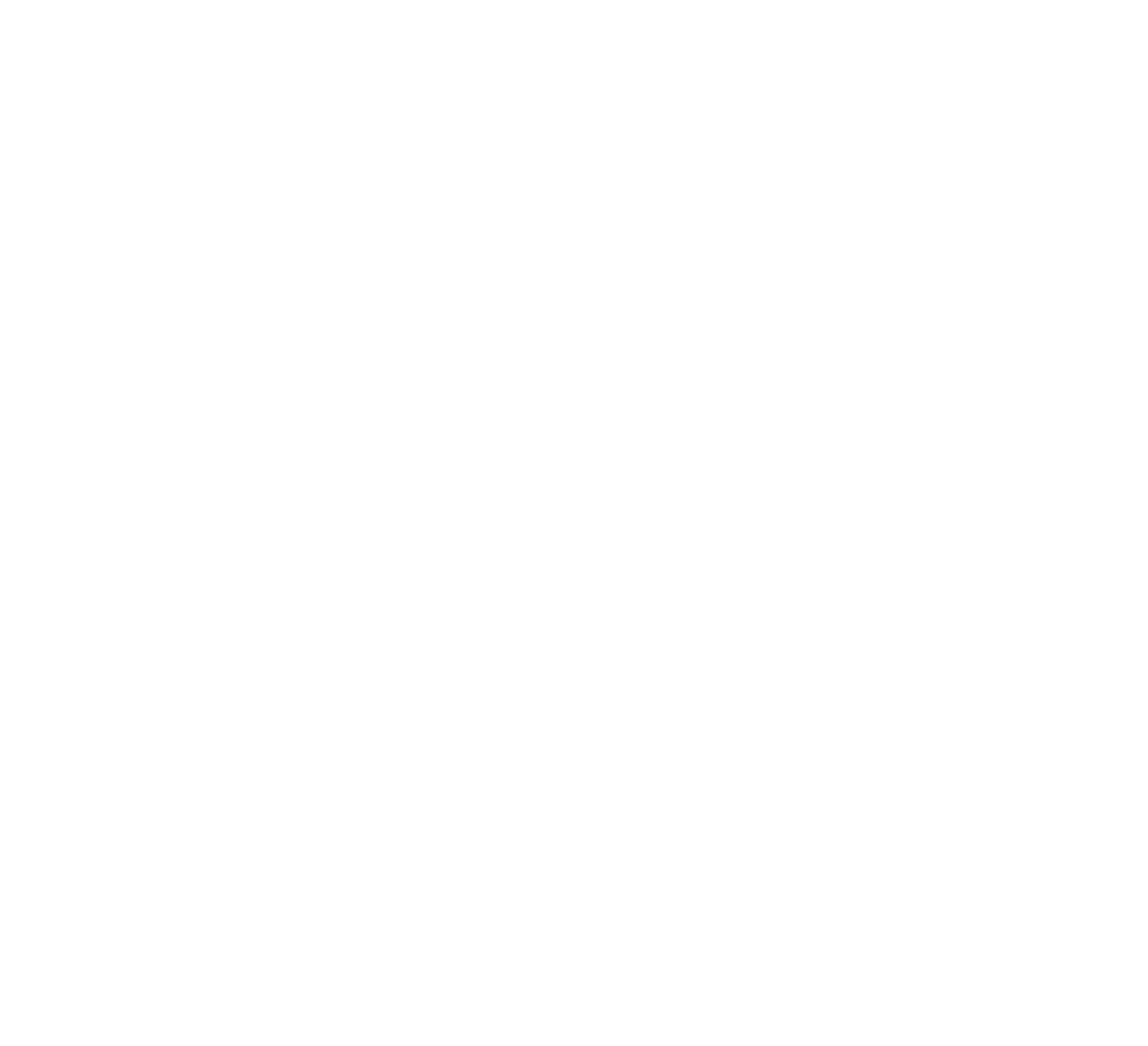 Presentación Planes de Acción Comunal de Cambio Climático
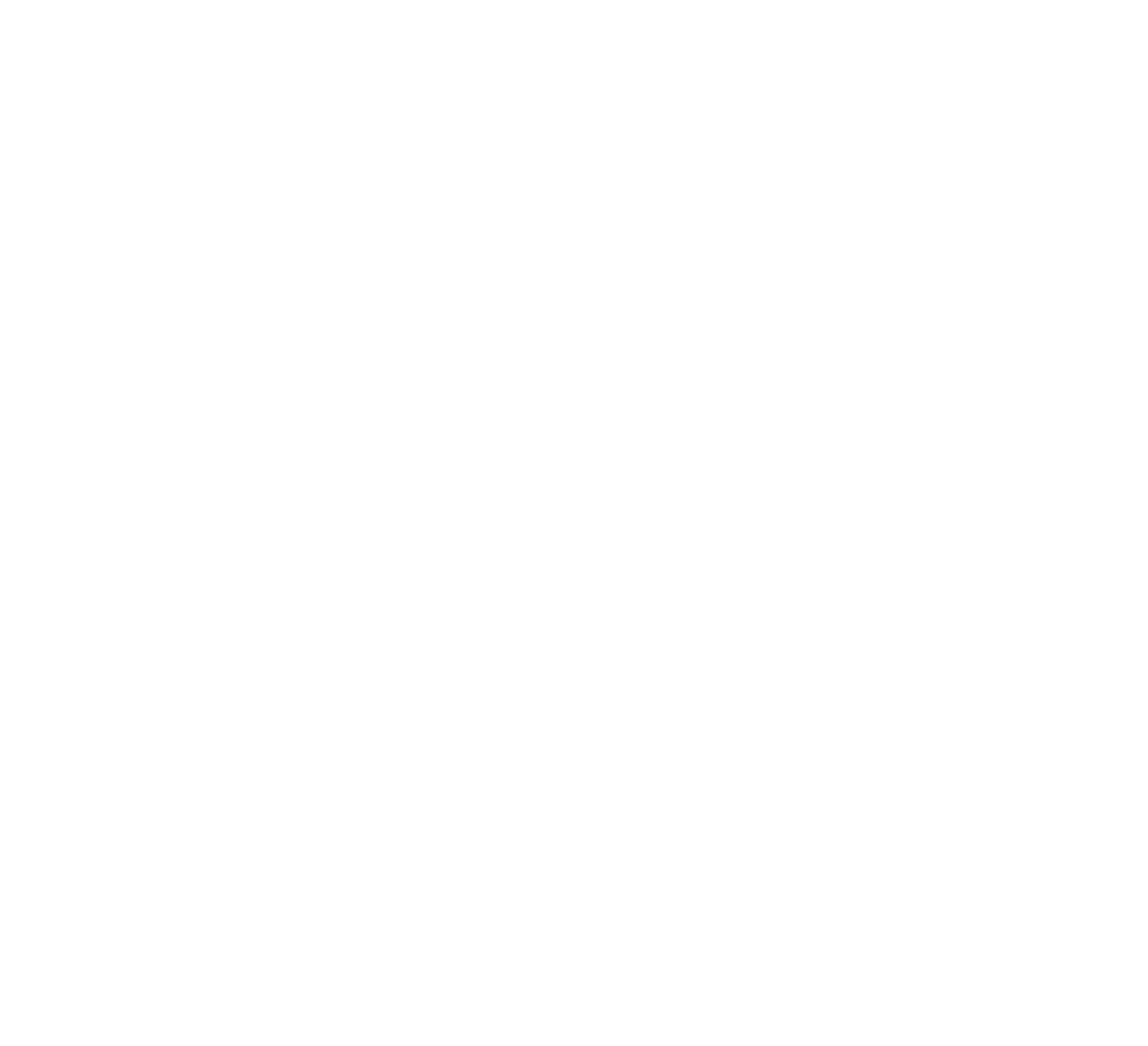